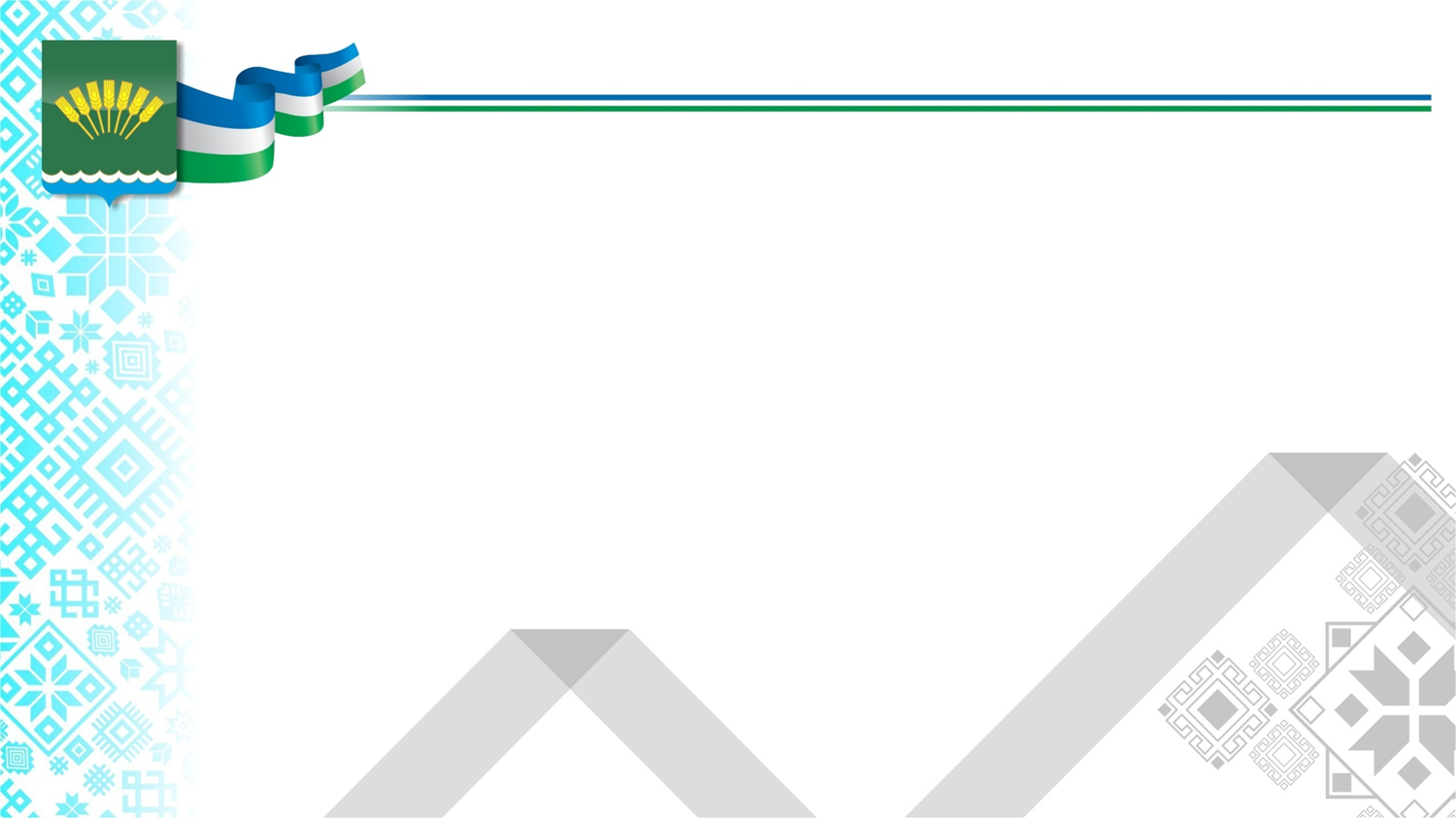 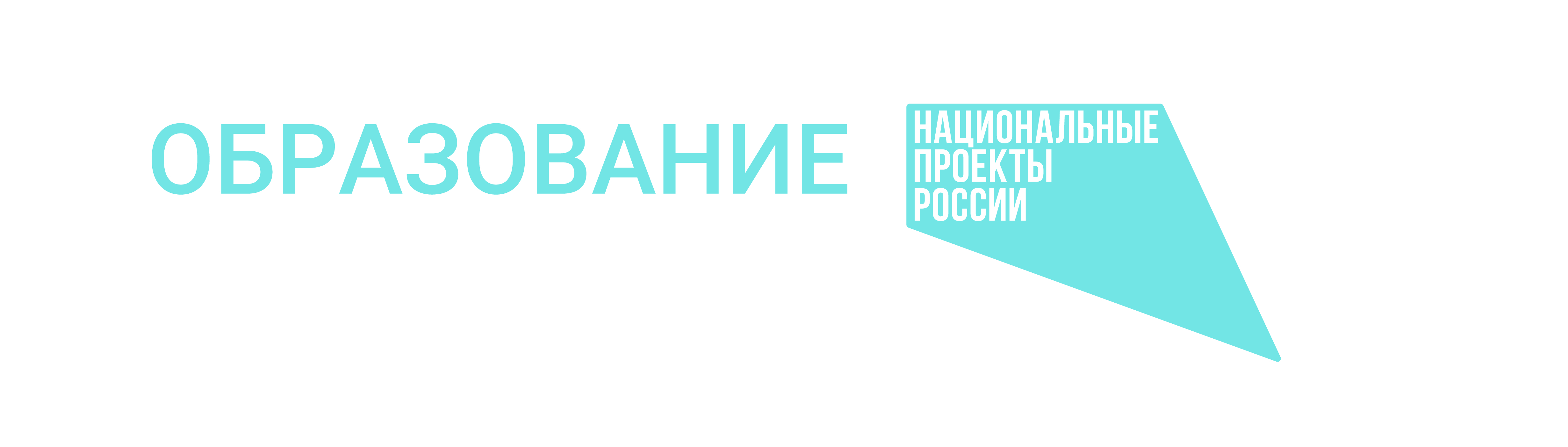 О реализации национального проекта «Образование» в 2021 году
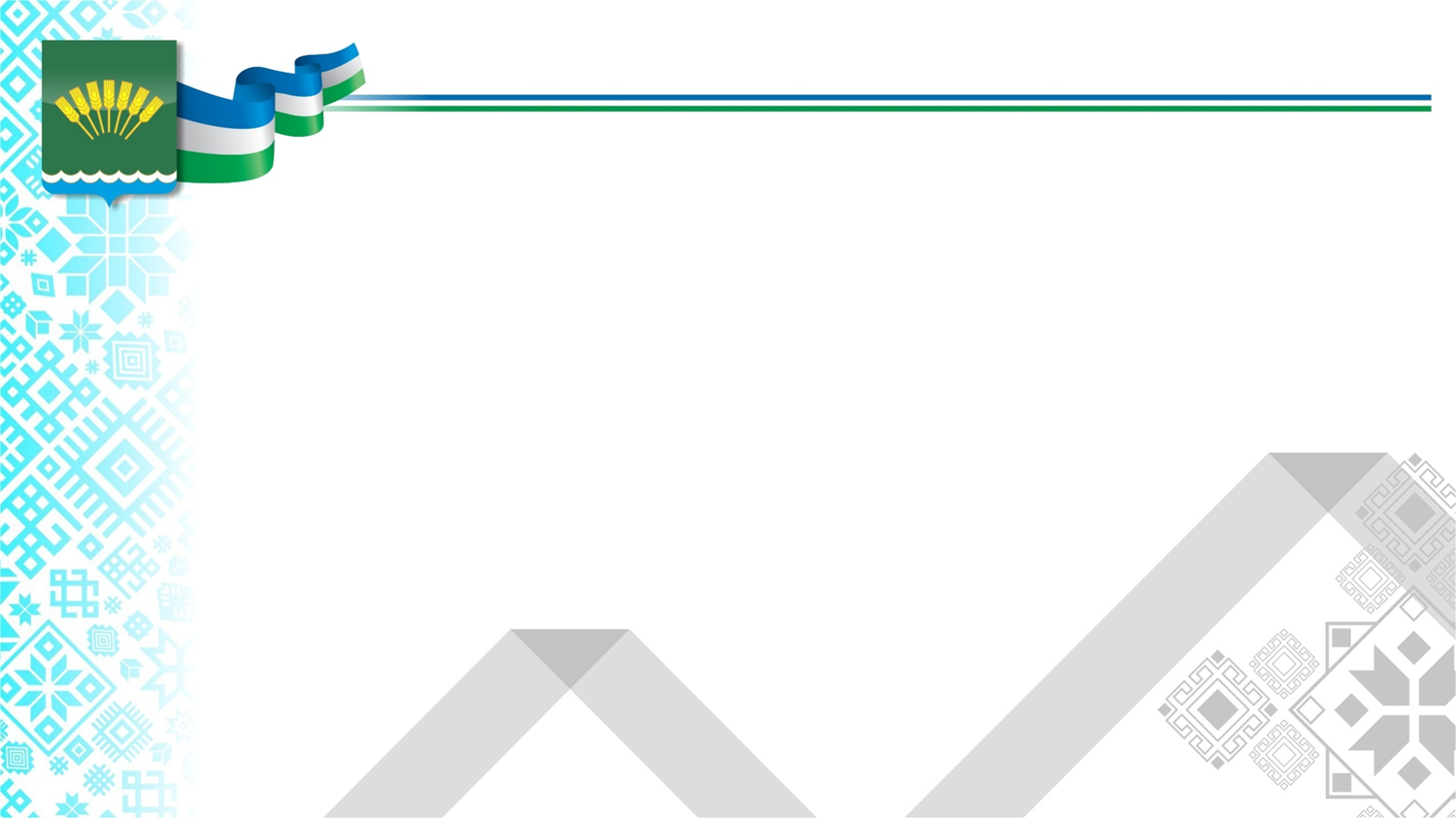 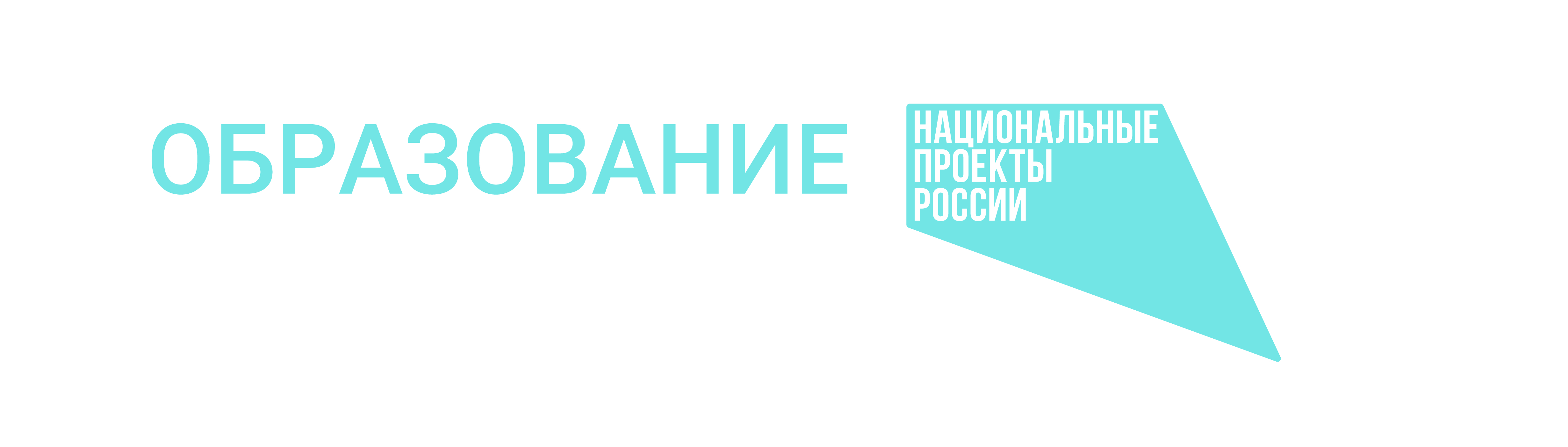 МУ отдел образования  Администрации  
МР Стерлитамакский район принимает участие в трех проектах в рамках национального проекта «Образование»
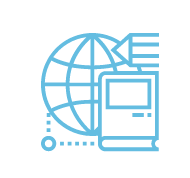 Современная школа
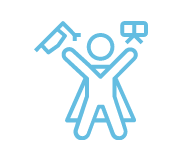 Успех каждого ребенка
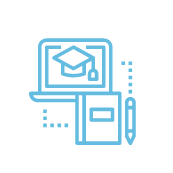 Цифровая образовательная среда
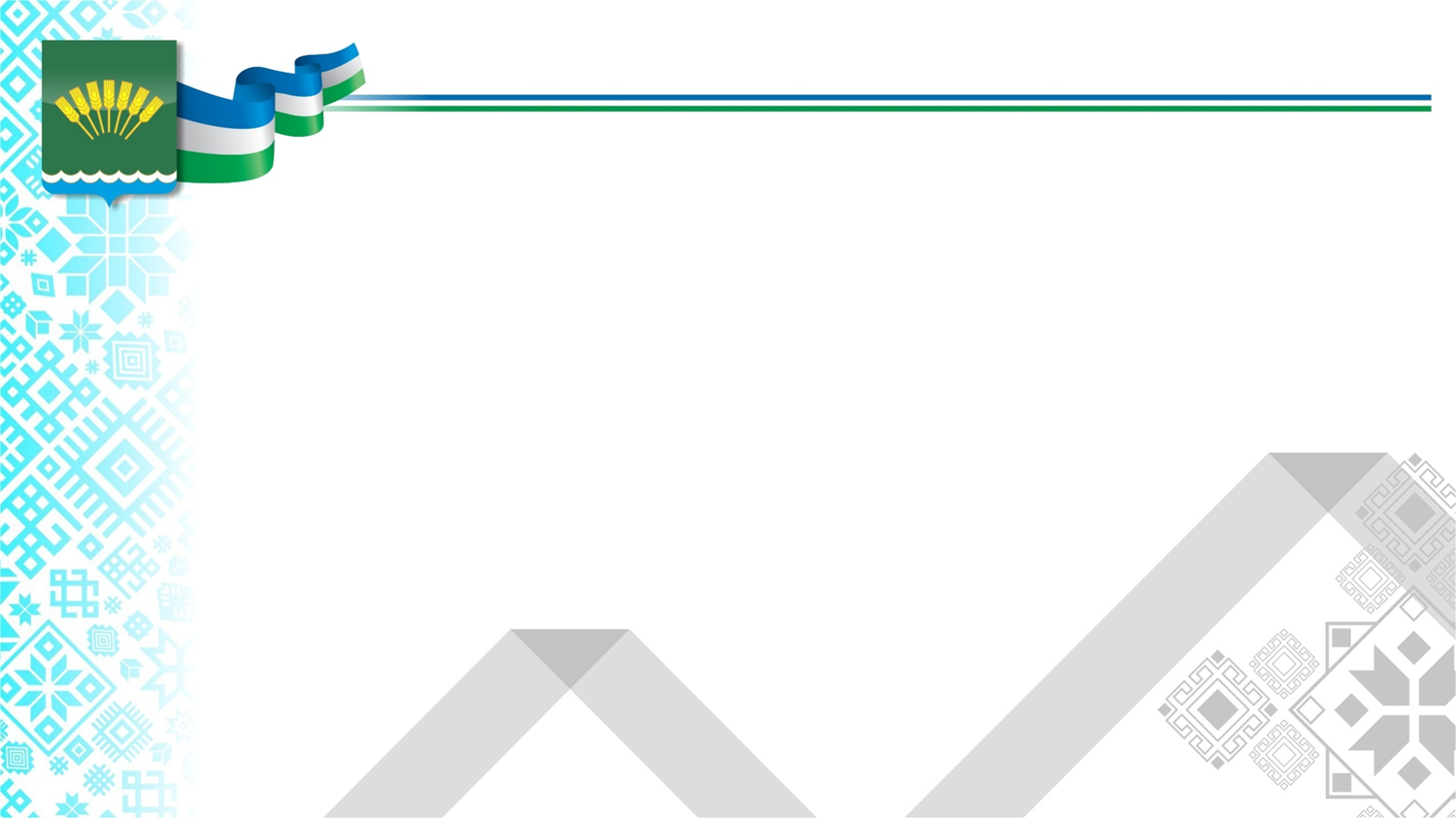 Федеральный проект «Современная школа» направлен на обеспечение возможности детям получать качественное общее образование в условиях, отвечающих современным требованиям, независимо от места проживания ребенка, организацию комплексного психолого-педагогического сопровождения участников образовательных отношений, а также обеспечение возможности профессионального развития педагогических работников.
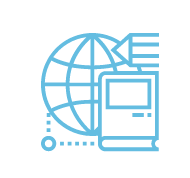 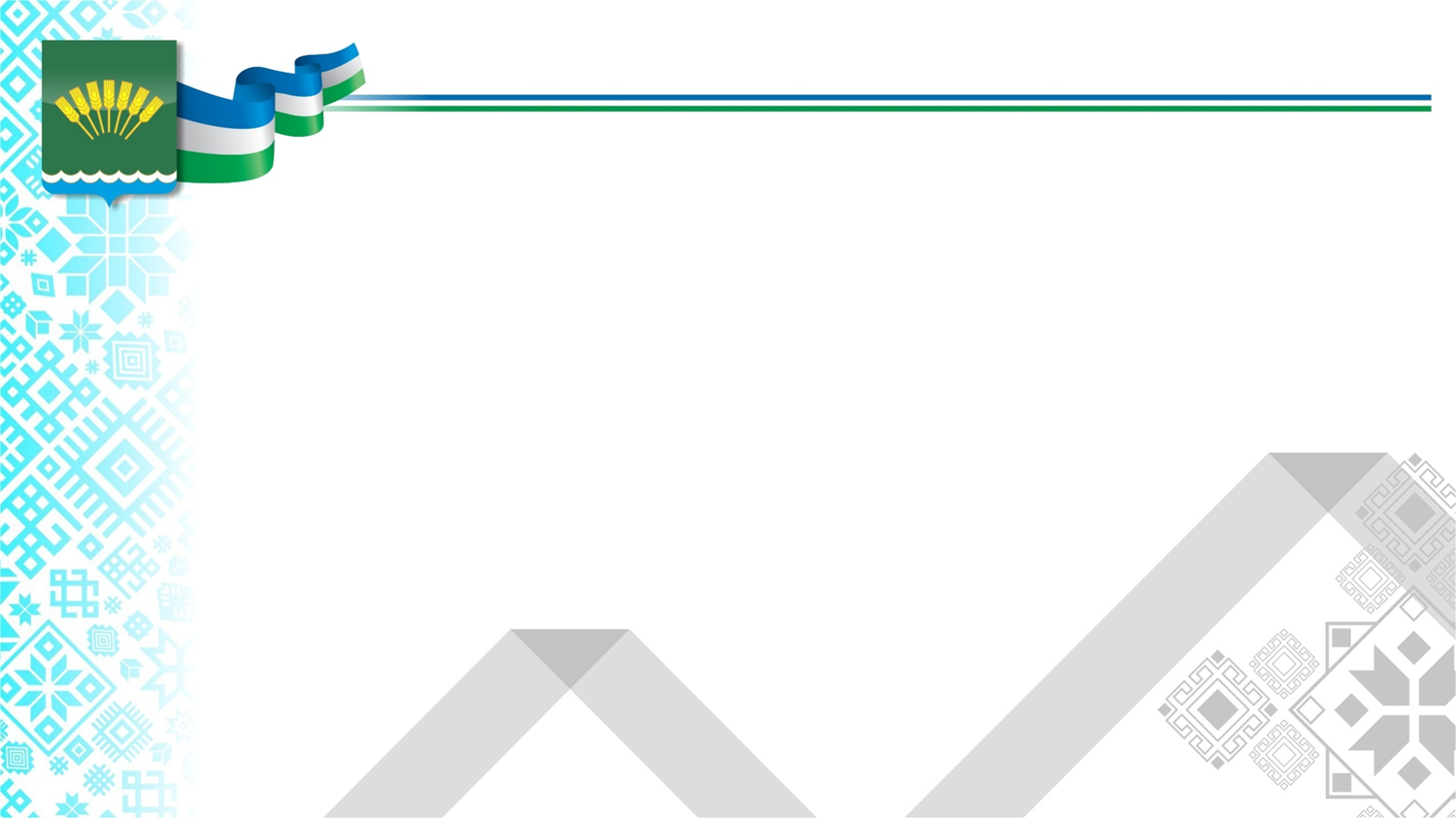 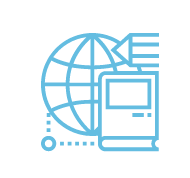 Проект «Современная школа»
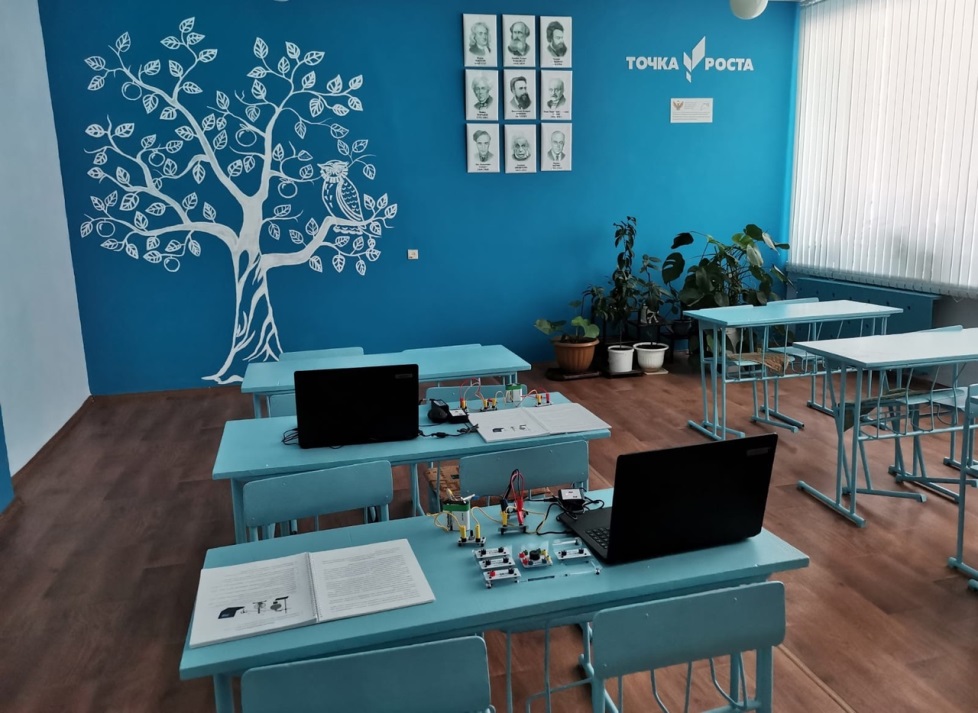 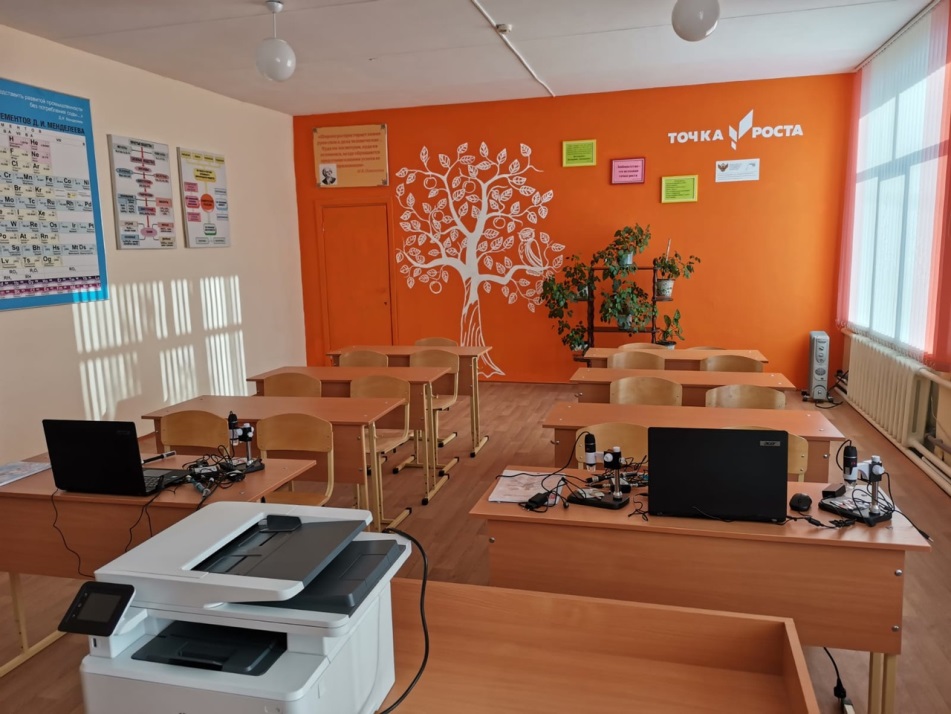 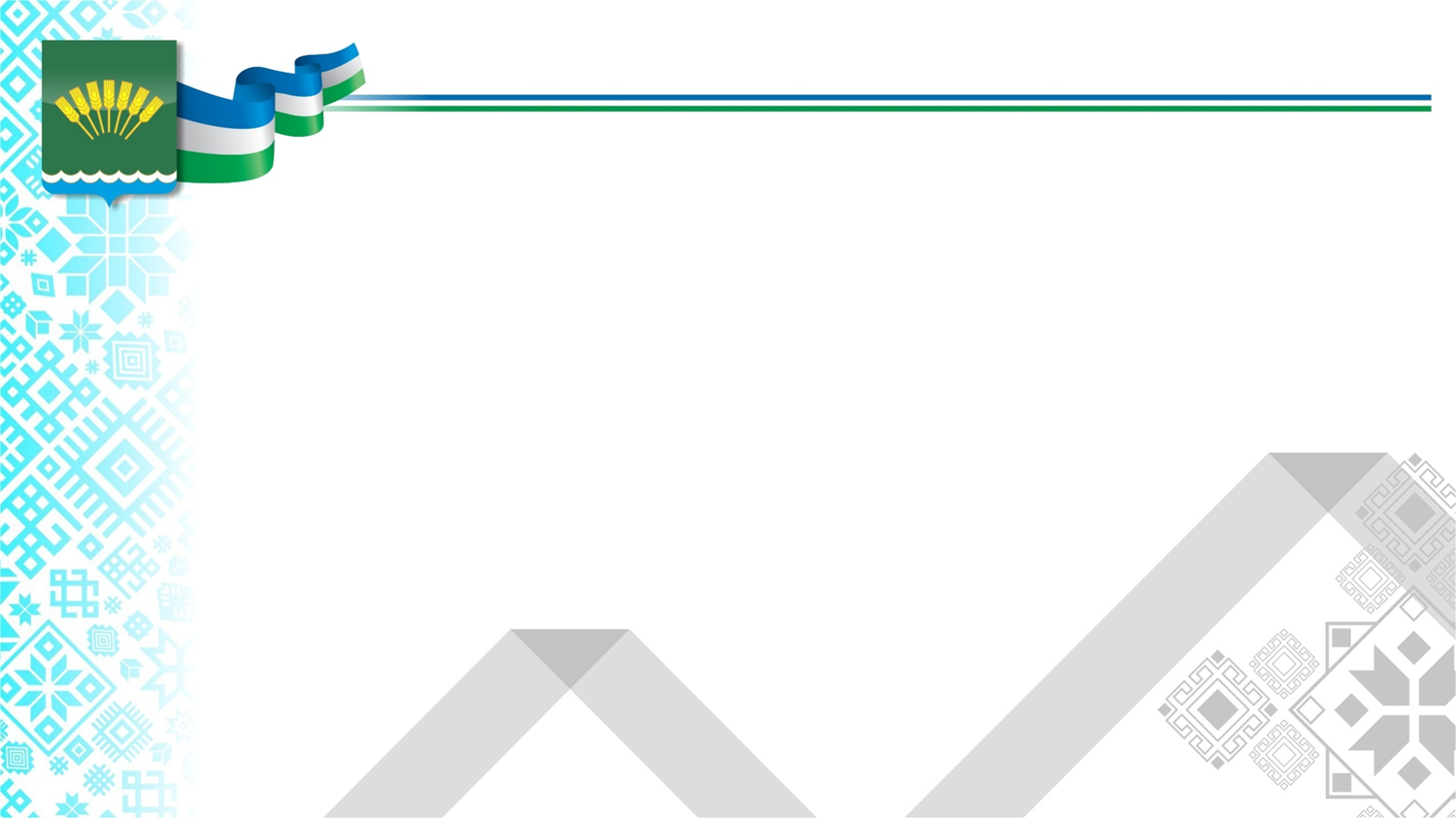 Федеральный проект «Успех каждого ребенка» направлен на создание и работу системы выявления,  поддержки и развития способностей и талантов детей и молодежи.  В рамках проекта ведется работа по обеспечению  равного доступа детей к актуальным и востребованным программам дополнительного образования, выявлению талантов каждого ребенка  и ранней профориентации обучающихся.
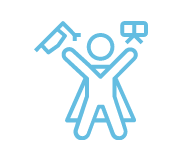 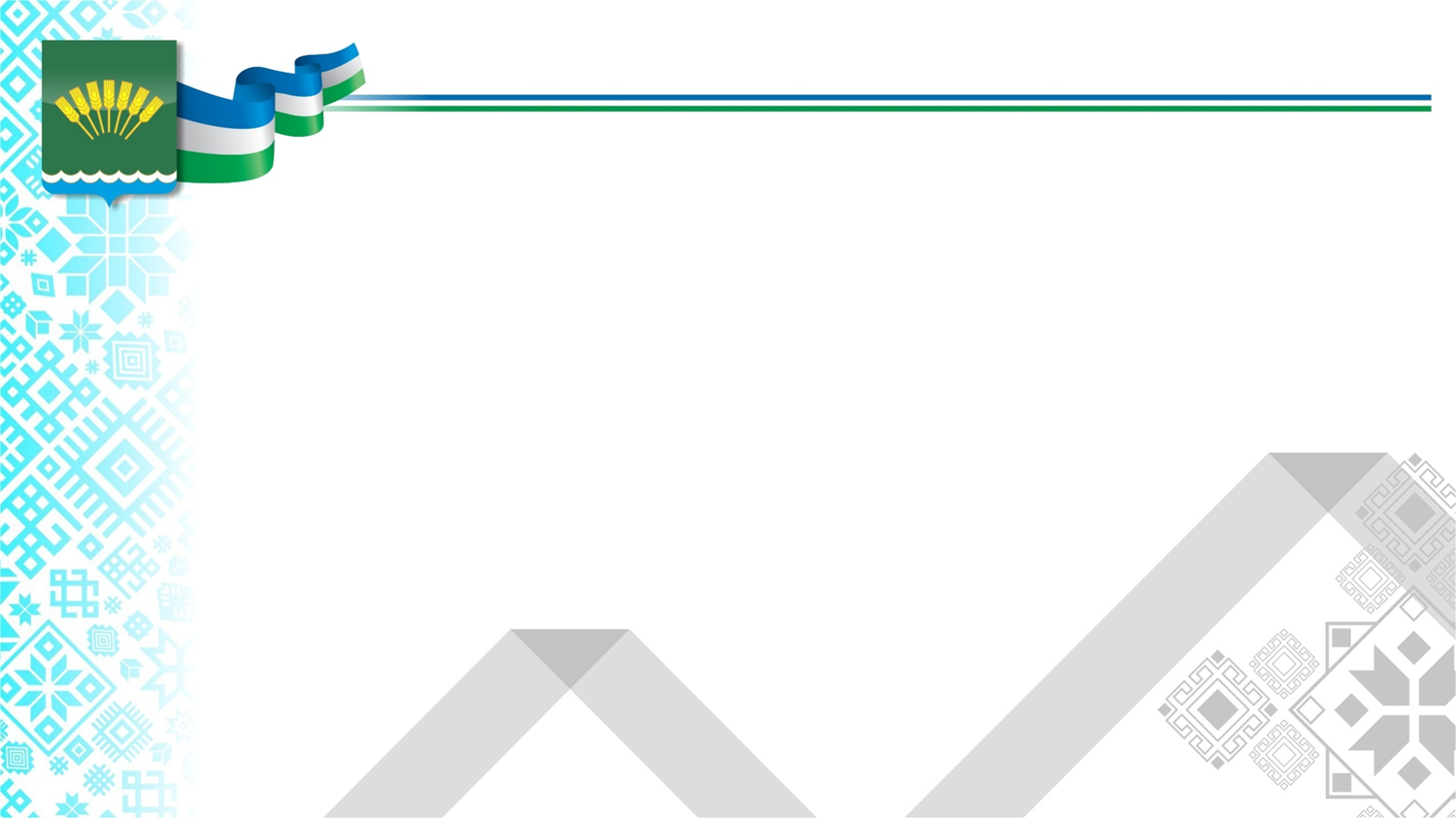 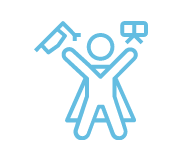 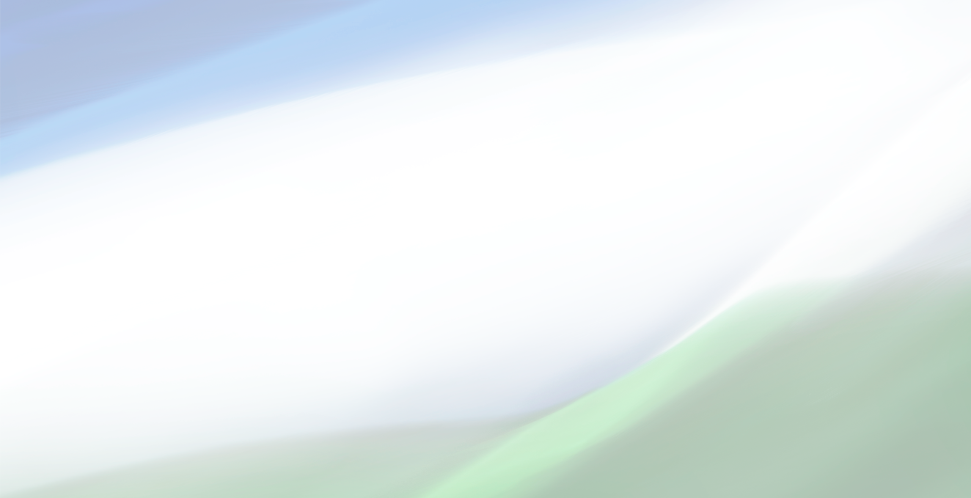 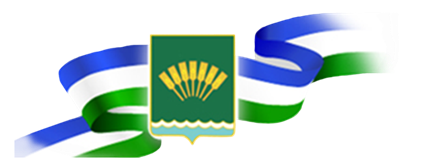 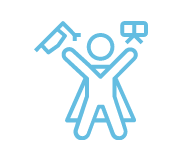 В рамках федерального проекта «Успех каждого ребенка» выполнен капитальный ремонт спортивного зала МОБУ СОШ с. Бельское
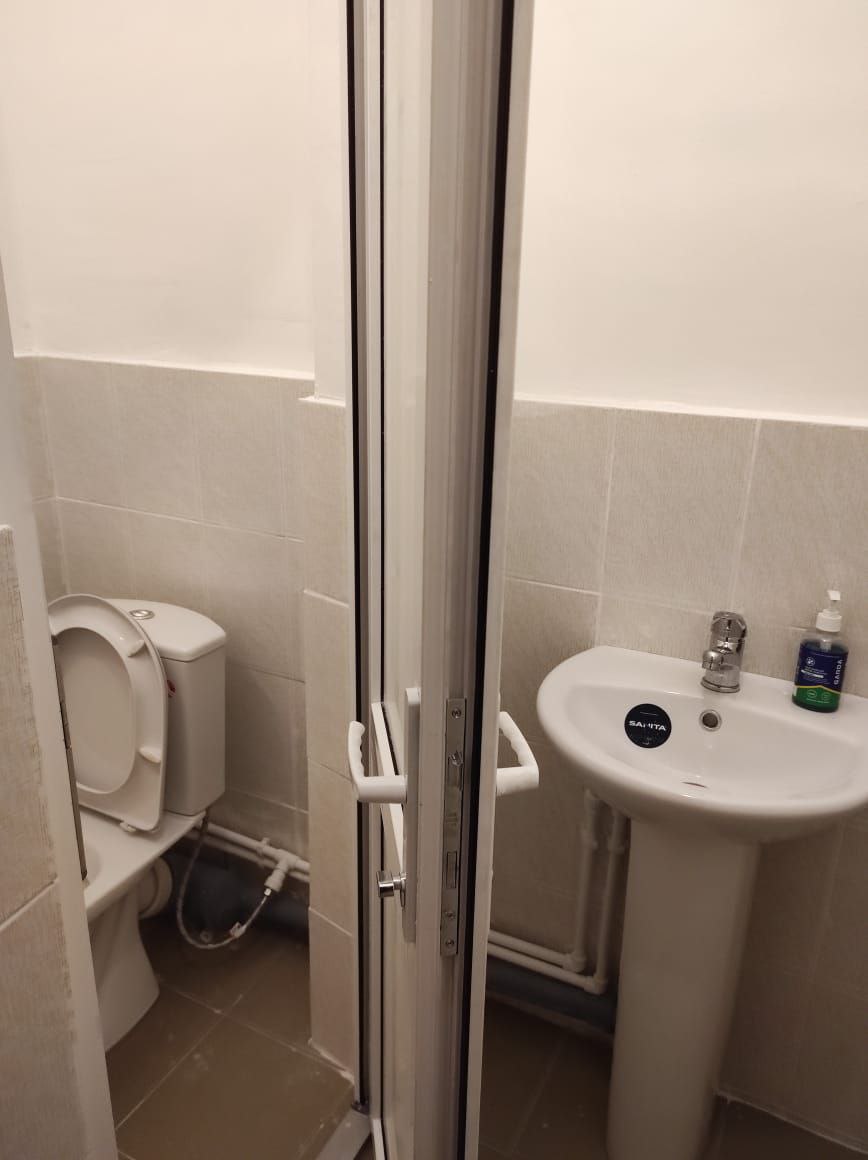 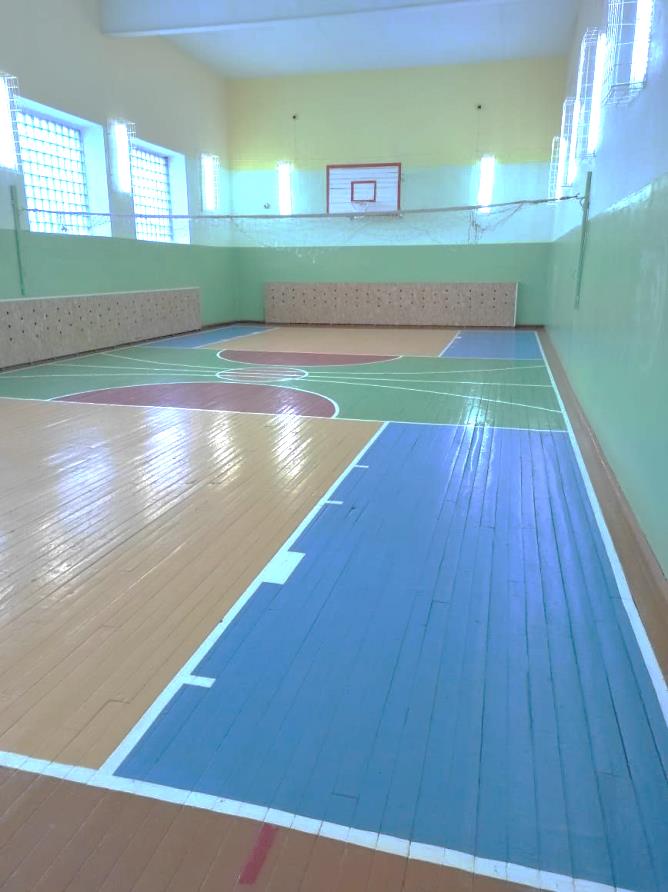 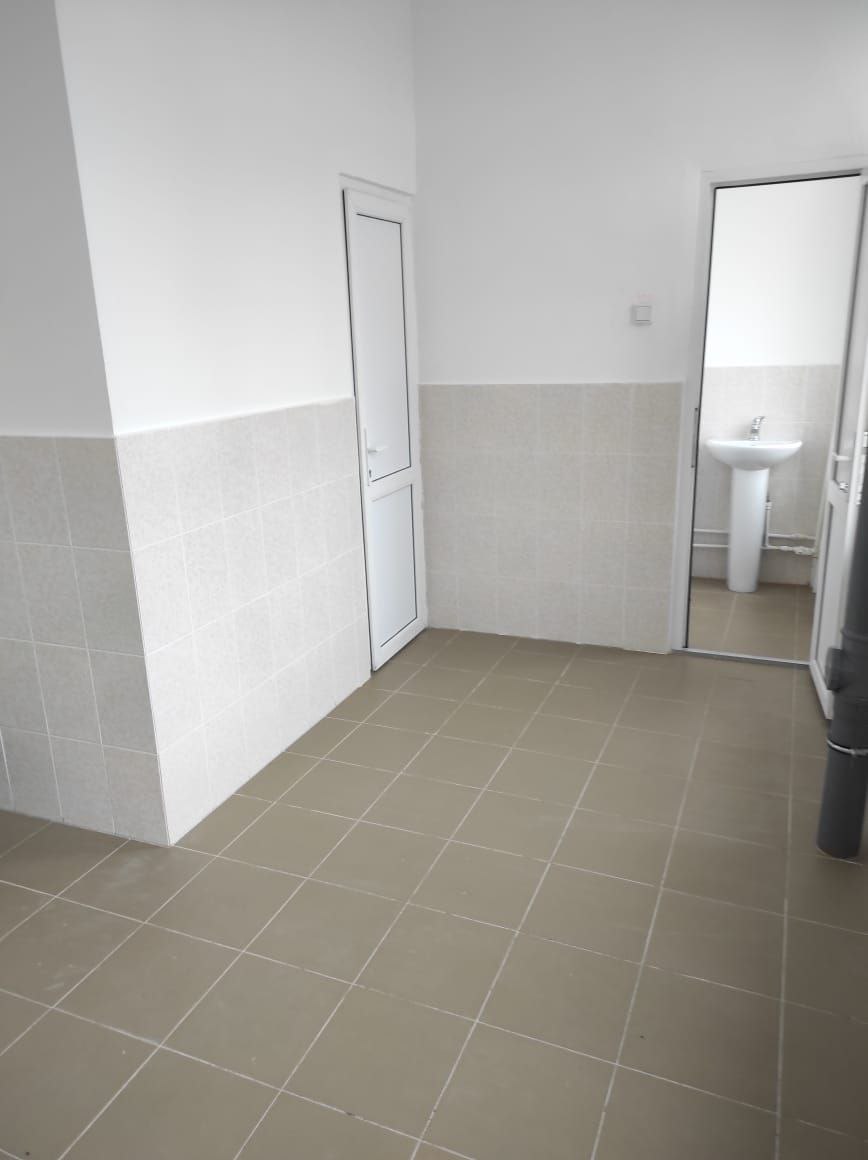 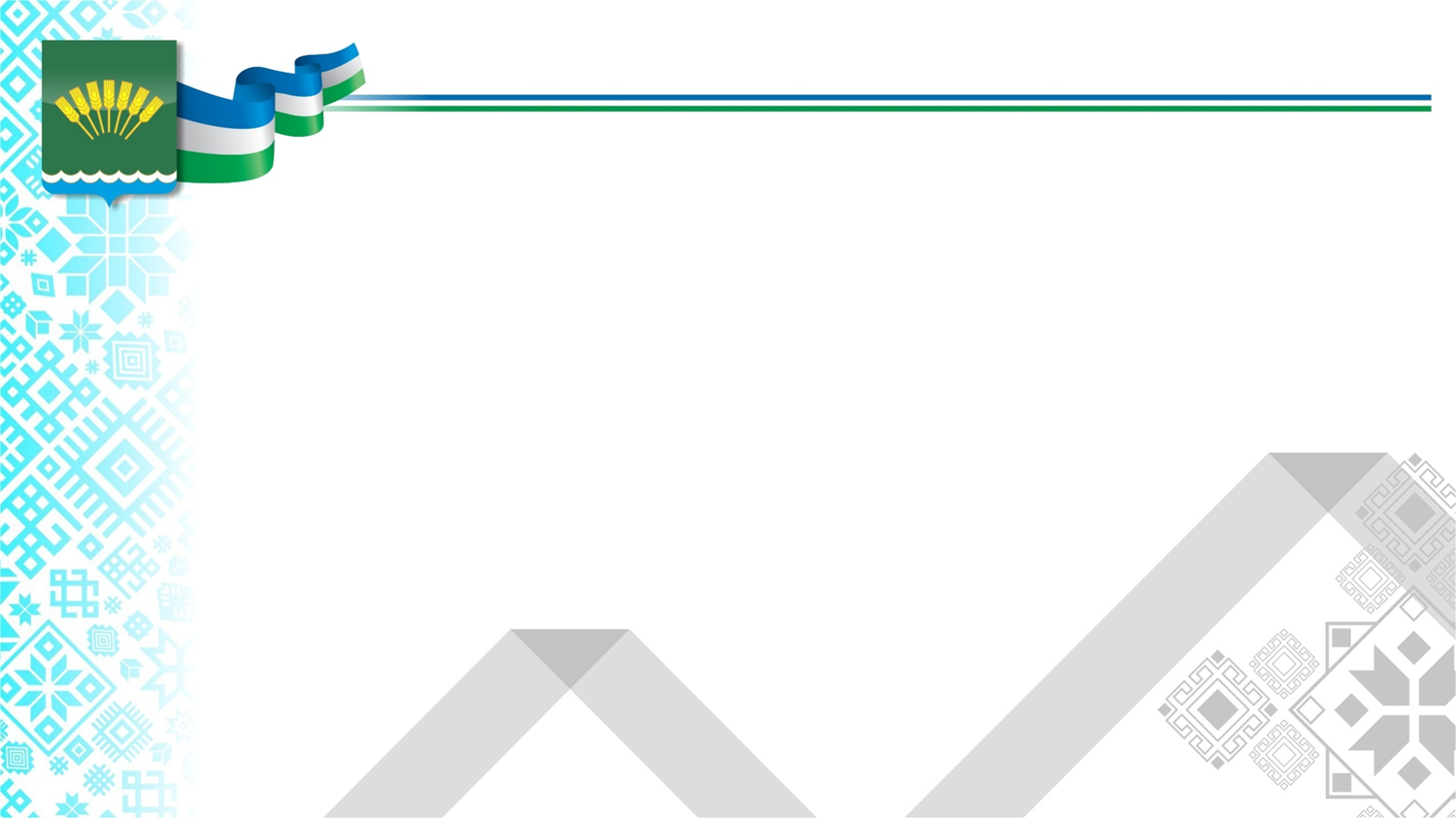 Федеральный проект «Цифровая образовательная среда» направлен на создание и внедрение в образовательных организациях цифровой образовательной среды, а также обеспечение реализации цифровой трансформации системы образования. В рамках проекта ведется работа по оснащению организаций современным оборудованием и развитие цифровых сервисов и контента для образовательной деятельности.
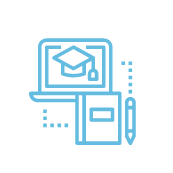 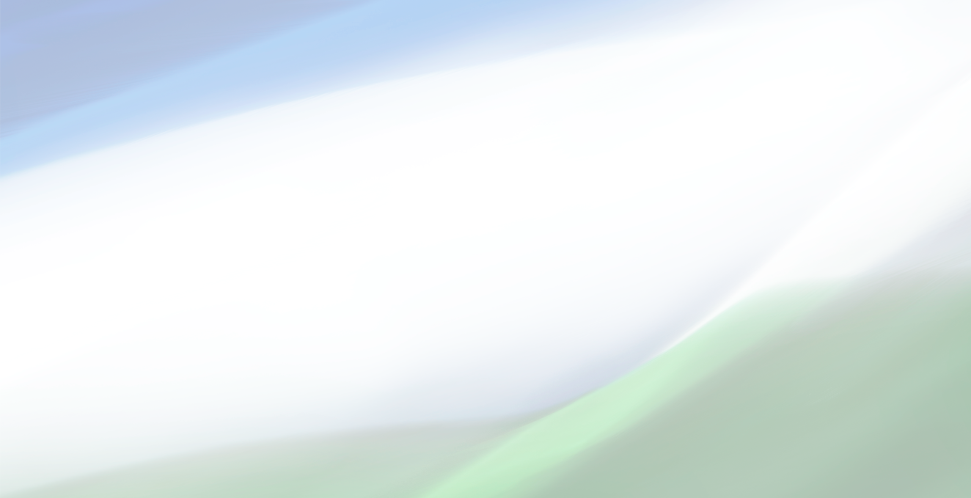 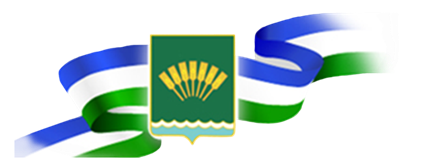 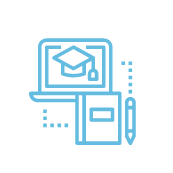 В рамках федерального проекта «Цифровая образовательная среда» школы оснащаются ноутбуками мобильного класса и МФУ
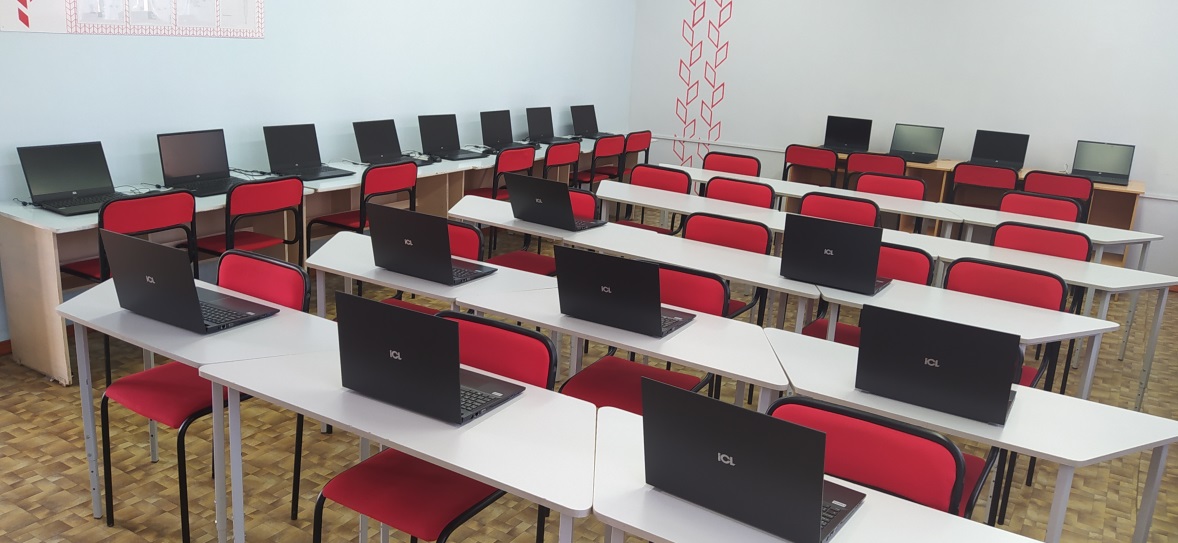 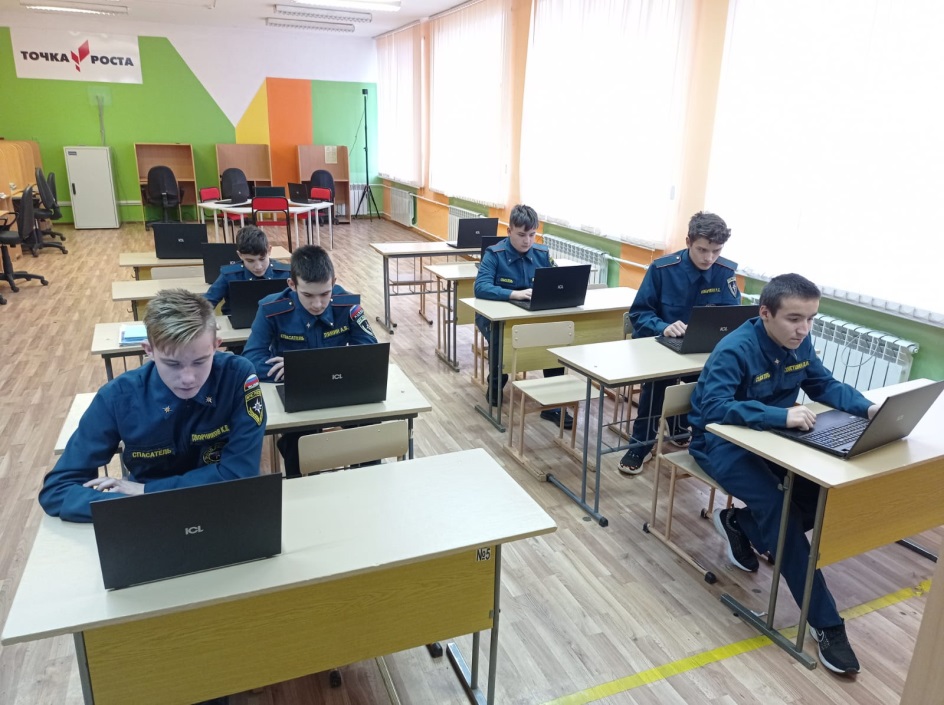